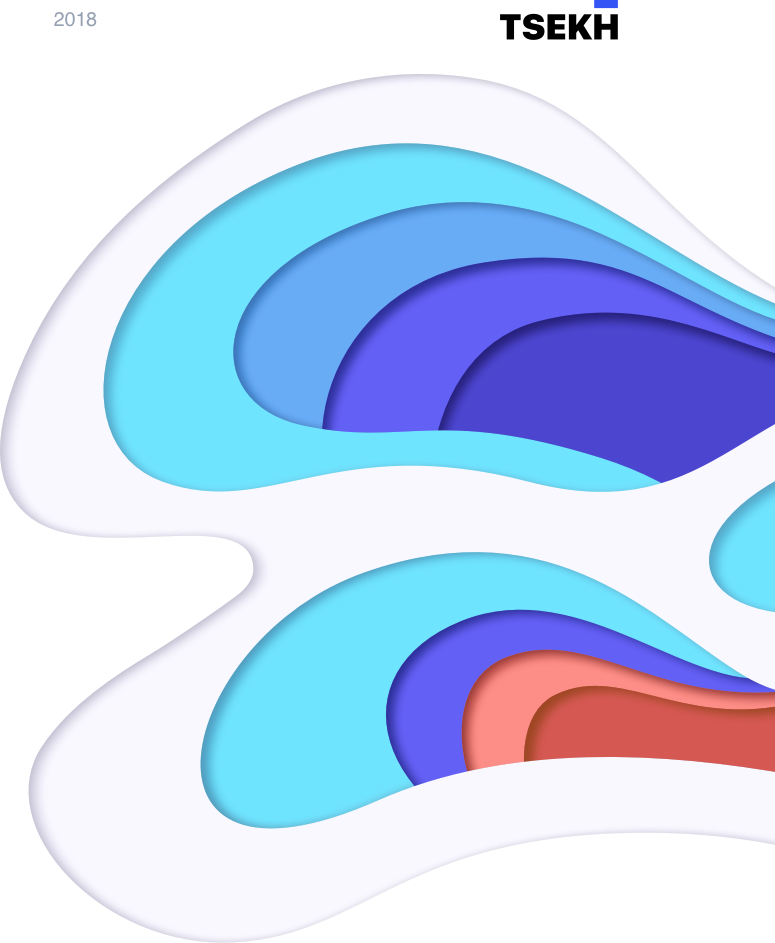 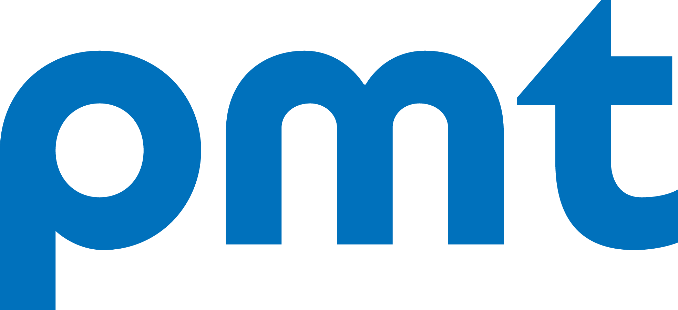 ТЕЛЕМЕДИЦИНА С ДРУГОЙ СТОРОНЫ
На примере МИС МЕДИАЛОГ
Игорь Игнатущенко
Генеральный директор 
Post Modern Technology
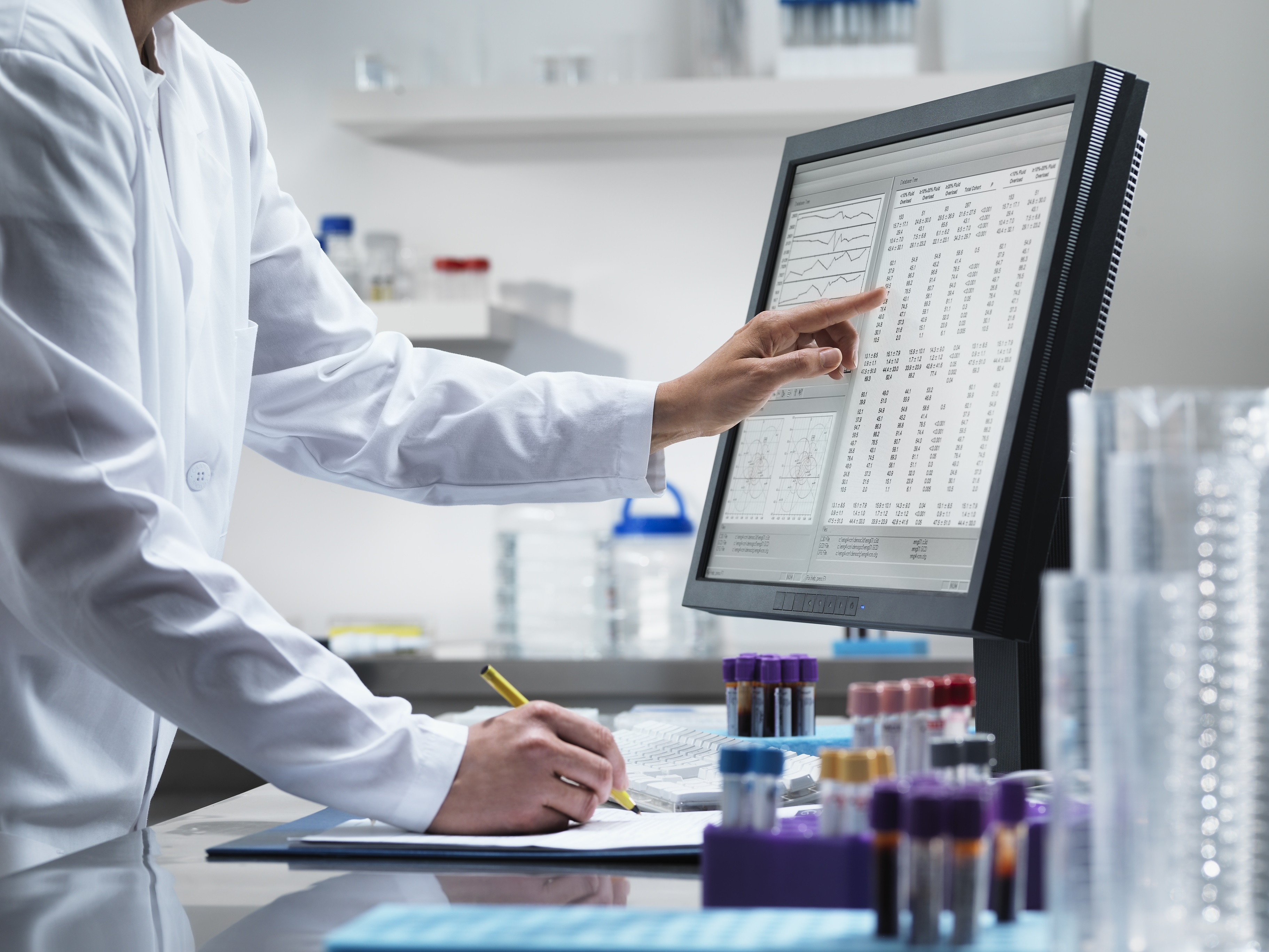 МЕДИАЛОГ
ПОЗИЦИЯ НА РЫНКЕ
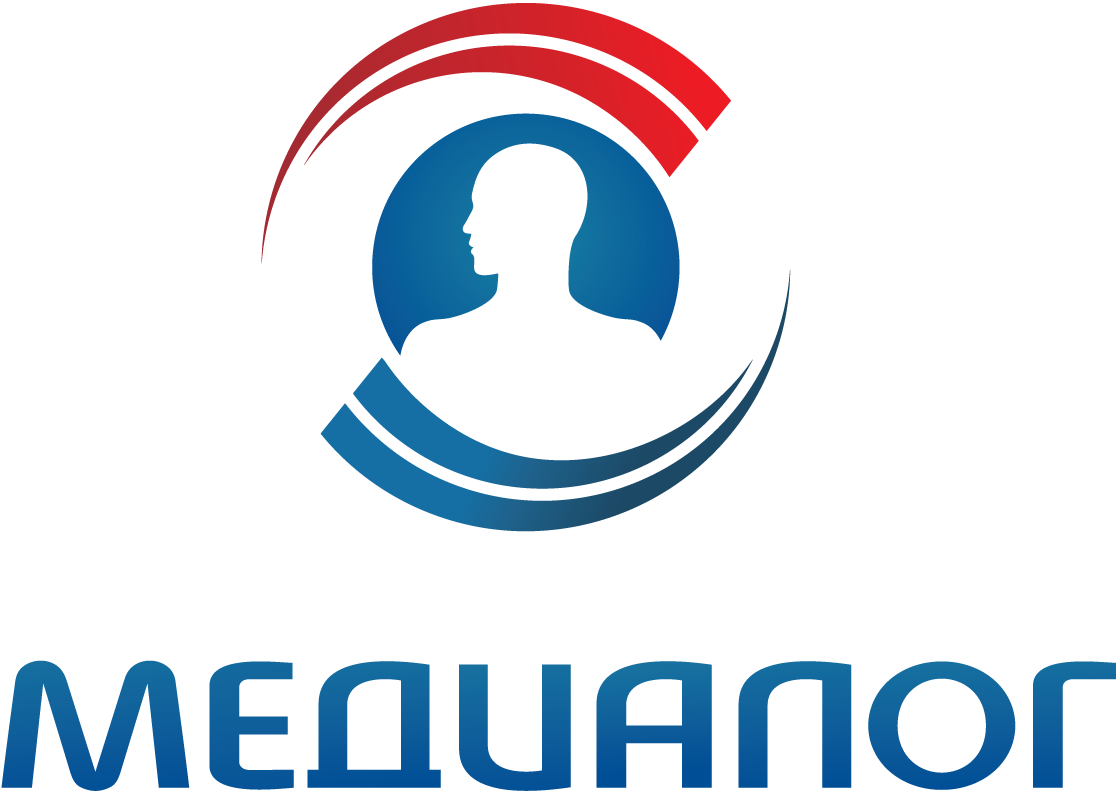 ВЕДУЩИЙ ПРОДУКТ ДЛЯ КРУПНЫХ ЛПУ
2 крупнейшие медицинские сети России (Мать и Дитя, МЕДСИ) используют МЕДИАЛОГ
56% оборота Топ-50 частных многопрофильных клиник России проходит через решения на основе Медиалог
			(Рейтинг Vademecum, 2017)
20 лет на рынке России и СНГ
Более 1000 клиник в России/СНГ
Более 500 инсталляций в Европе и Африке
Более 35 000 автоматизированных рабочих мест
Спектр продуктов для автоматизации всех бизнес-процессов медицинских учреждений
Ведущий поставщик комплексных решений в средние и крупные медицинские учреждения (частные и государственные)
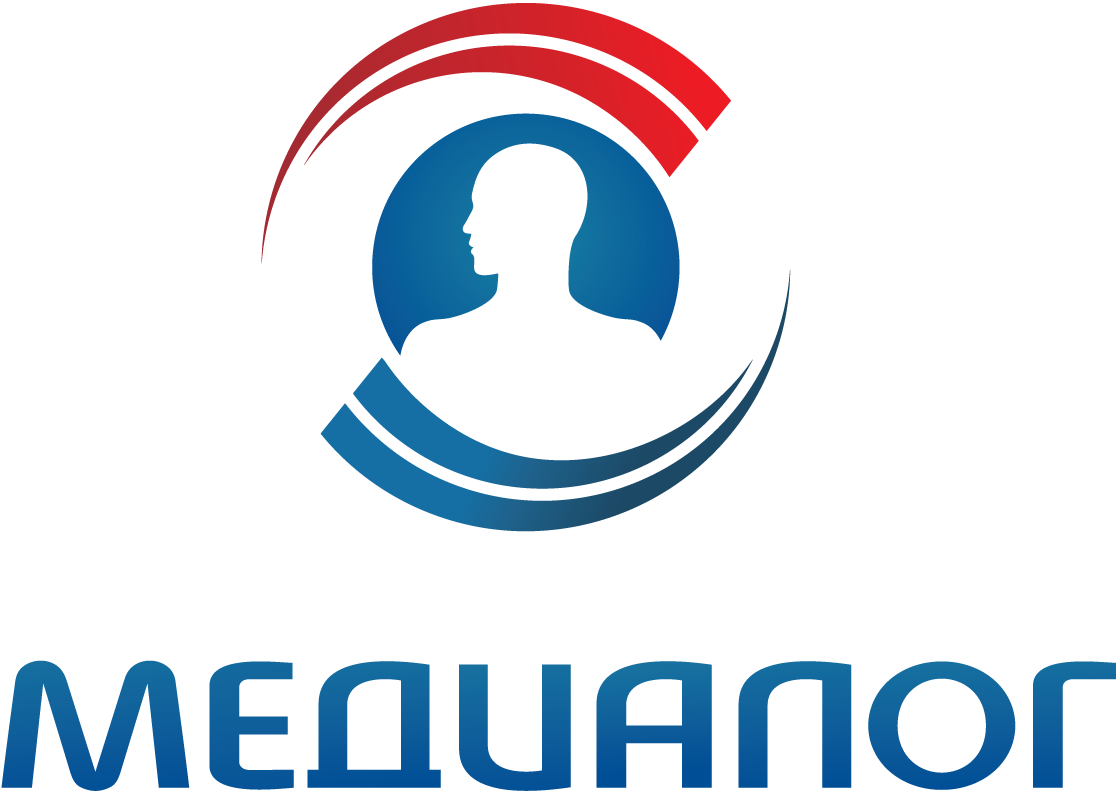 COVID-19: 
ПАЦИЕНТ В КЛИНИКЕ И ВНЕ КЛИНИКИ
Маршрутизация и трекинг пациентов и их контактов (внутри и вне клиники), контроль доступа групп пациентов к помещениям

Обеспечение минимального контакта пациентов между собой и с поверхностями: использование QR-кодов, браслетов, распознавания лиц для идентификации пациентов и маршрутизации

Интерактивная телемедицина (включая медикаментозные назначения)

Удаленный контроль за состоянием пациентов, включая опросные листы и сценарии

Автоматическое определение групп пациентов, пригодных для донорства или клинических исследований
MOBIAPP
МОБИЛЬНОЕ ПРИЛОЖЕНИЕ ДЛЯ ПАЦИЕНТА
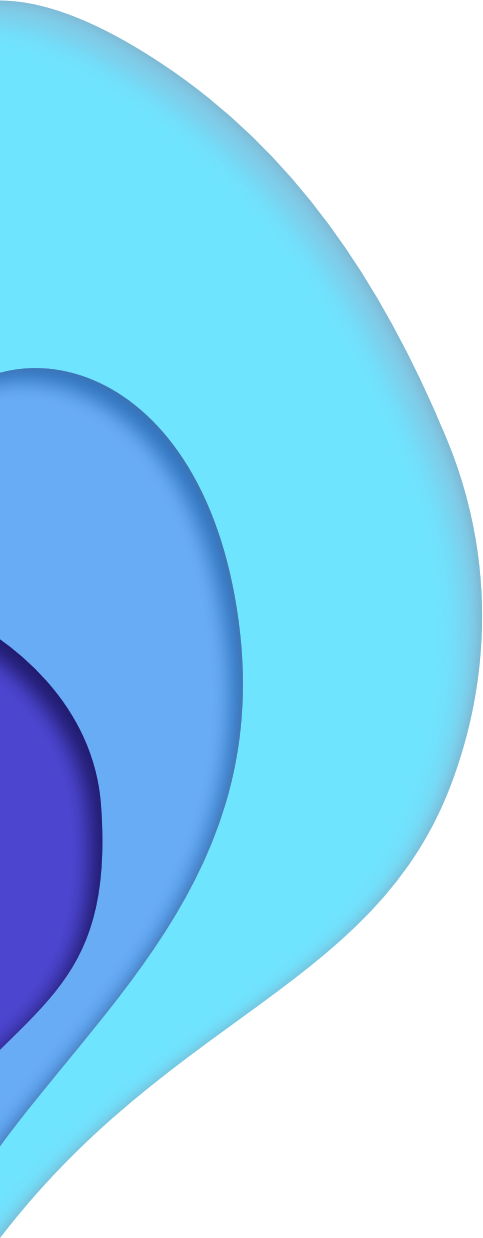 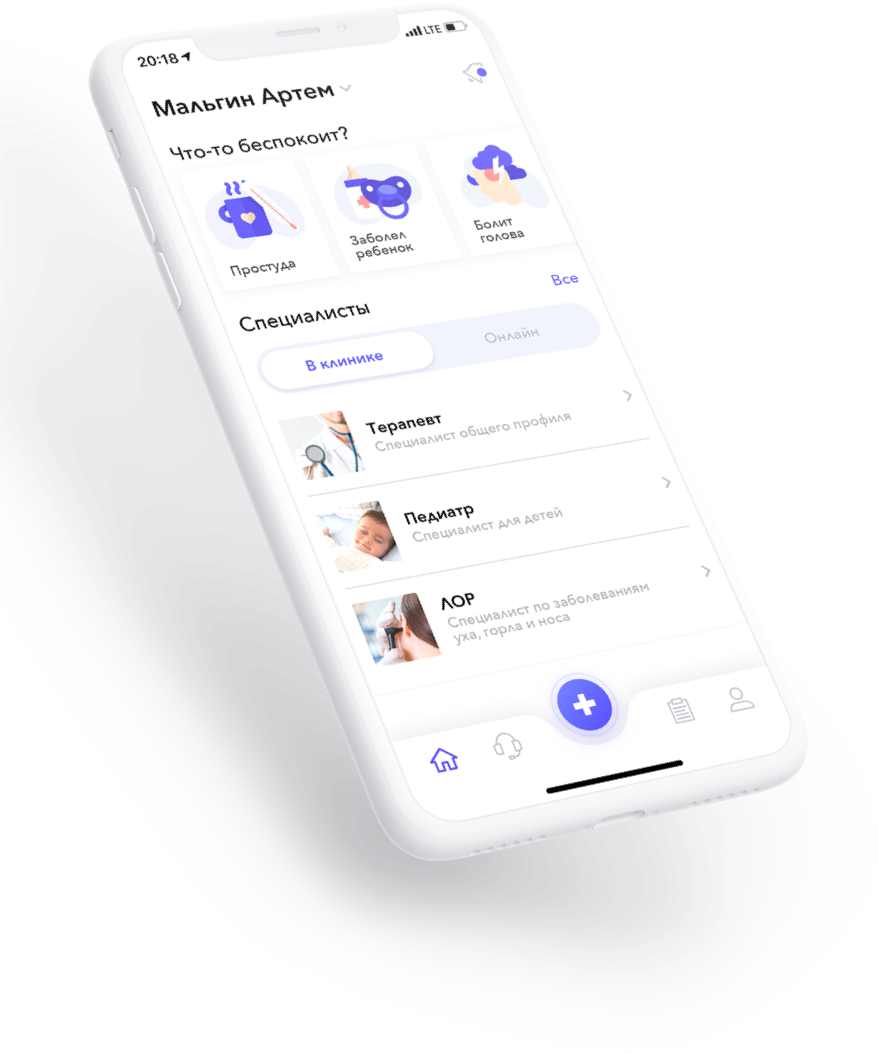 ЗНАКОМЬТЕСЬ, MobiApp
White-label
100% совместимость с МЕДИАЛОГ (Backward & Forward)
Функциональность Ab Ovo
 Максимальная производительность
Полное управление контентом из МЕДИАЛОГ
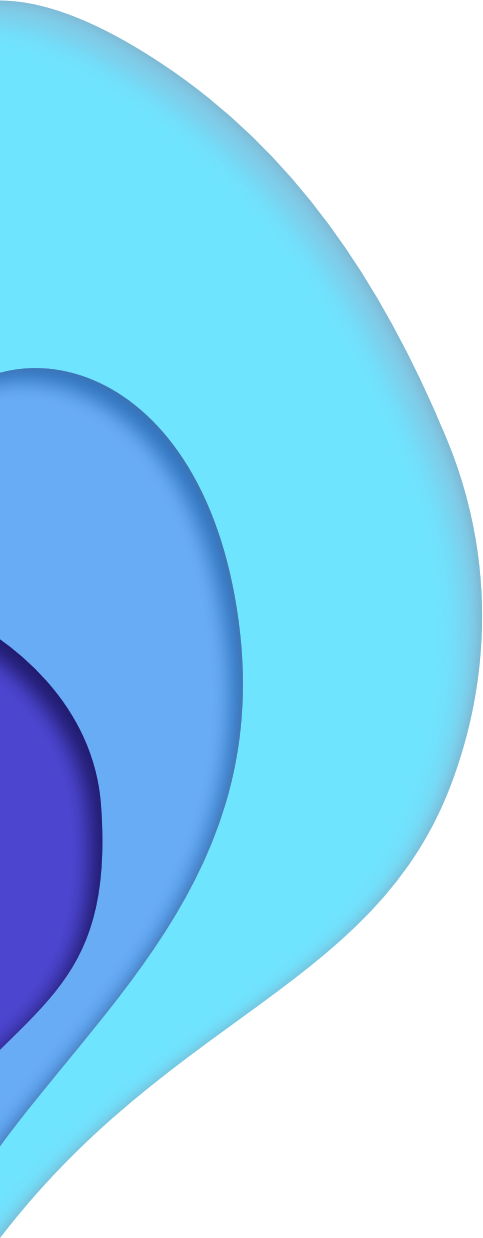 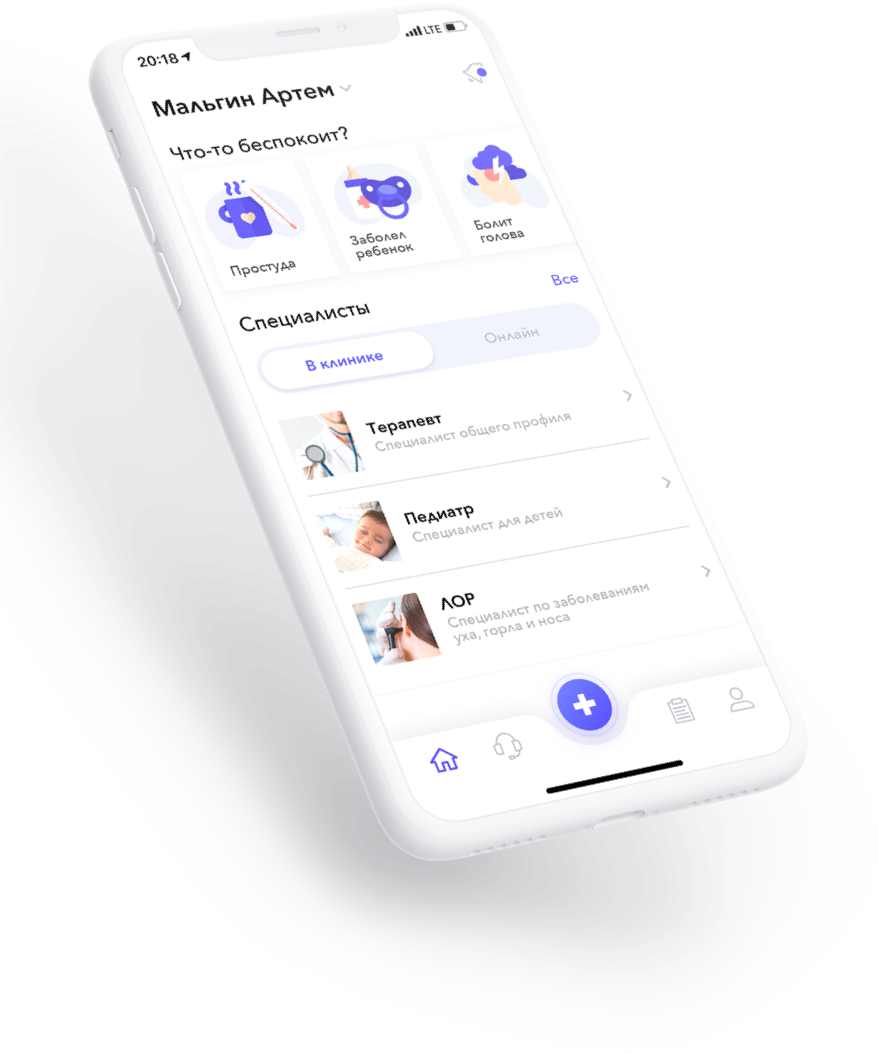 Работа с расписанием
- Запись на прием с возможностью управления уровнями доступа(«с улицы», авторизованный пациент, агент*)- Калькуляция стоимости временных слотов- Управление свободными «окнами» из МИС- Отображение информации о филиалах- Данные о врачах и специальностях- Виды приема- Уведомления (SMS, Push, Email)- Персонифицированные адресные рассылки для отдельных пациентов или групп
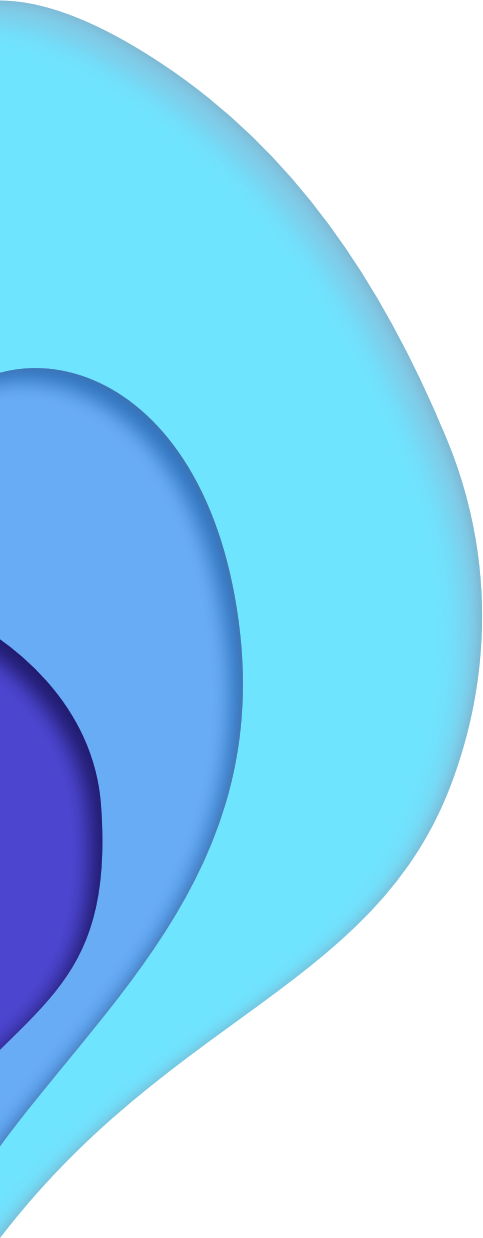 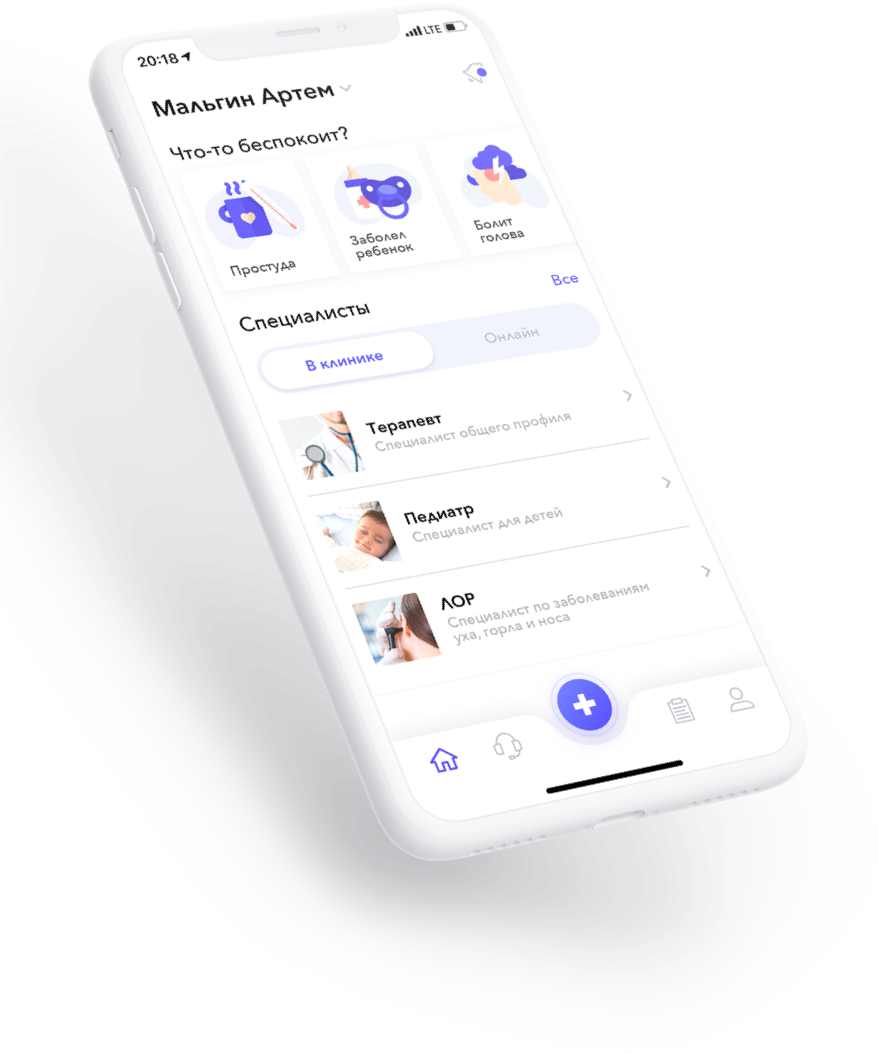 Управление записями ЭМК
- Возможность фильтрации по типу записей
- Адаптация дизайна внешнего вида документов
- Возможность экспорта ЭМК во внешние сервисы
в виде PDF документа
- Возможность прикрепления документов
- Телемедицина
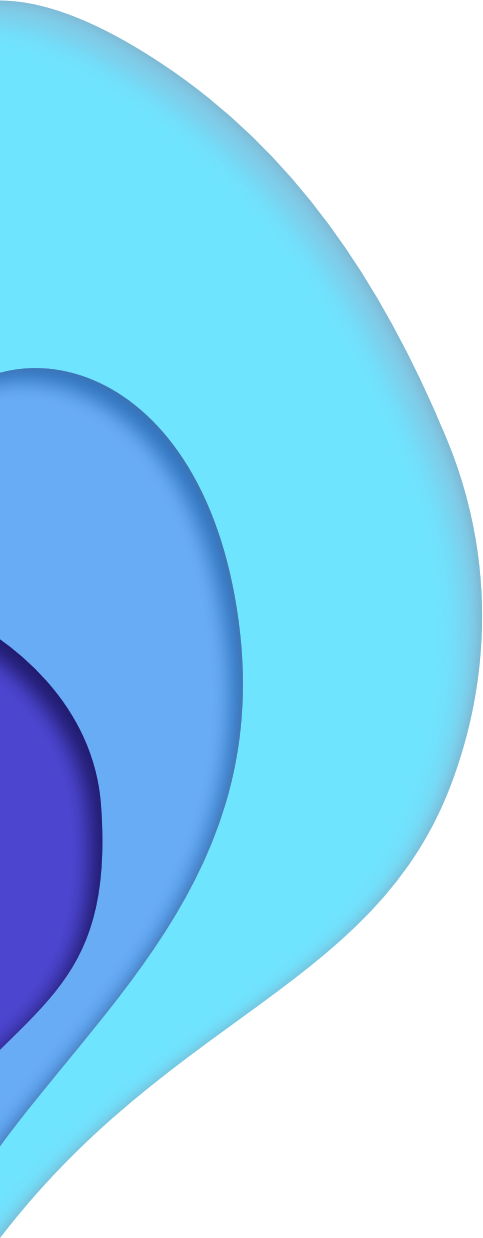 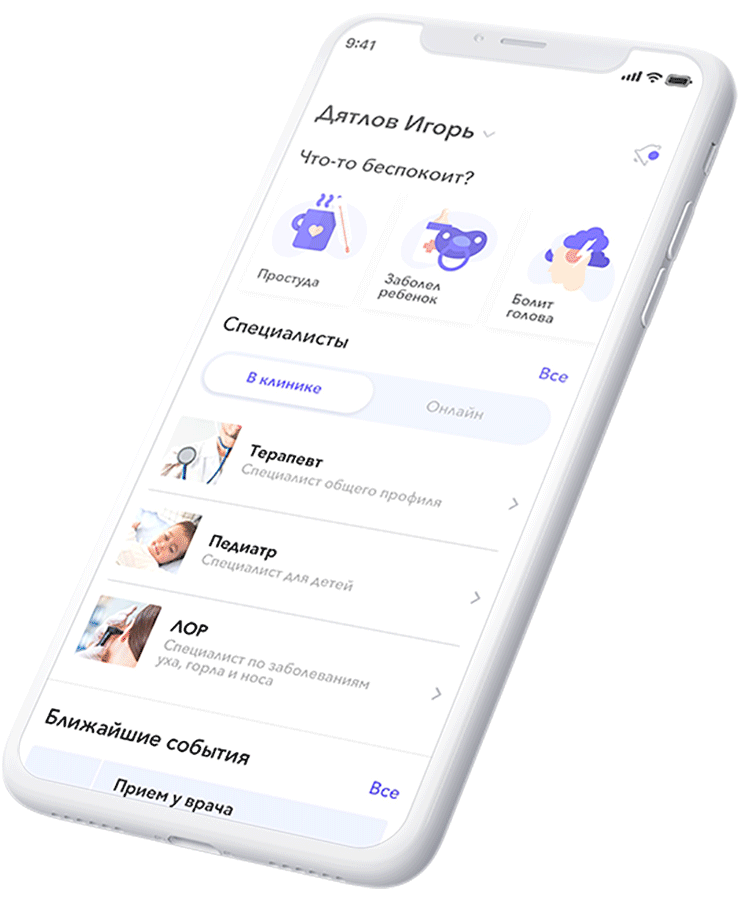 И еще много всего полезного
- Семейный доступ
- Маркетинговые акции клиники
- Выставление счетов для онлайн-оплаты через push
- Готовые сценарии и типовые случаи
- Функция «Я пришел!»
- Интеграция с ЕСИА
- Анкетирование
- Рейтинги
ТЕЛЕМЕДИЦИНА
ОБМЕН МЕДИЦИНСКОЙ ИНФОРМАЦИЕЙ
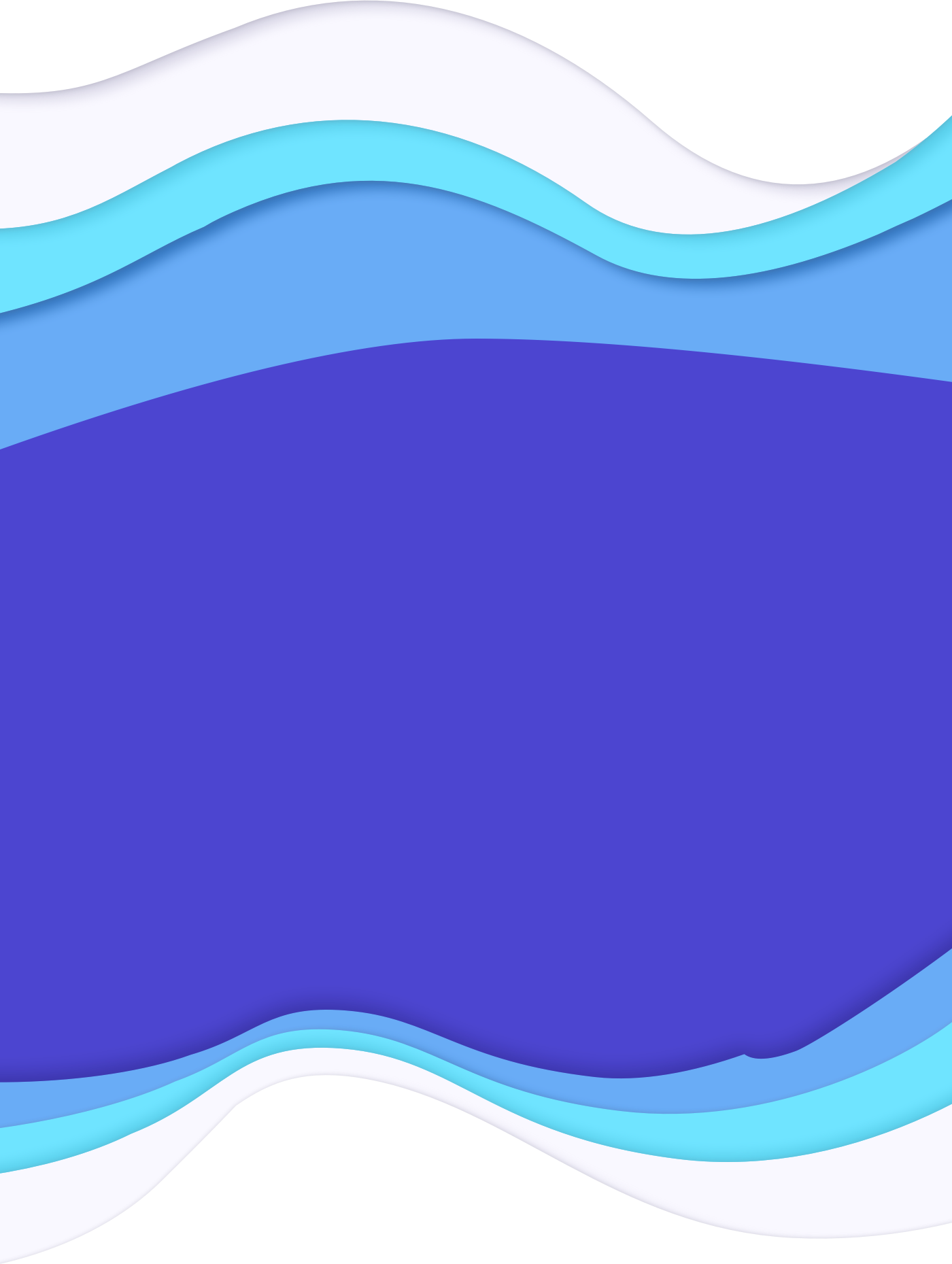 Телемедицина –механизм оптимизации ресурсов
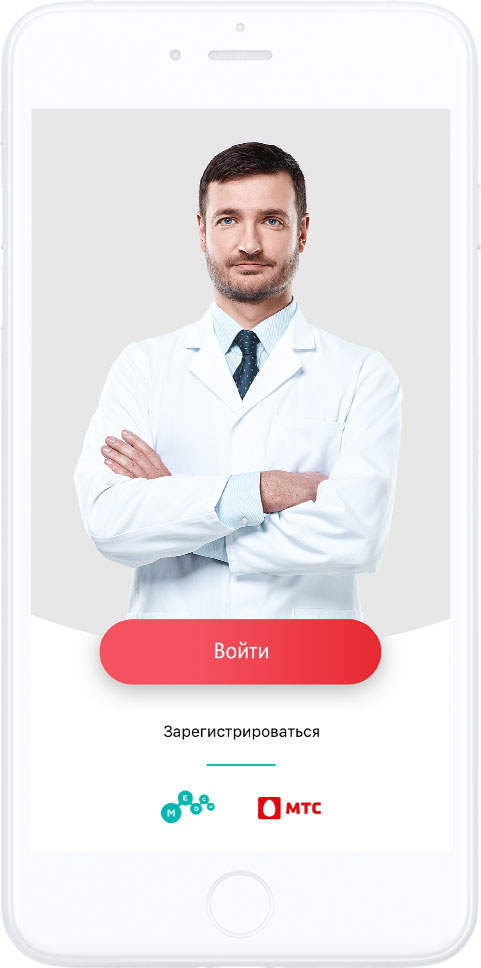 Управление ресурсами
Балансировка нагрузки
Виртуальные филиалы
Механизмы оплаты
Иное понятие «законченного случая»
Обмен файлами
Очереди
Отчетность по использованию и эффективности
Обратная связь
Вычисление страховых программ
CRM
Голос

Телемедицинские кабинеты
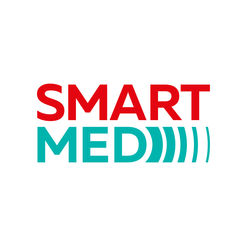 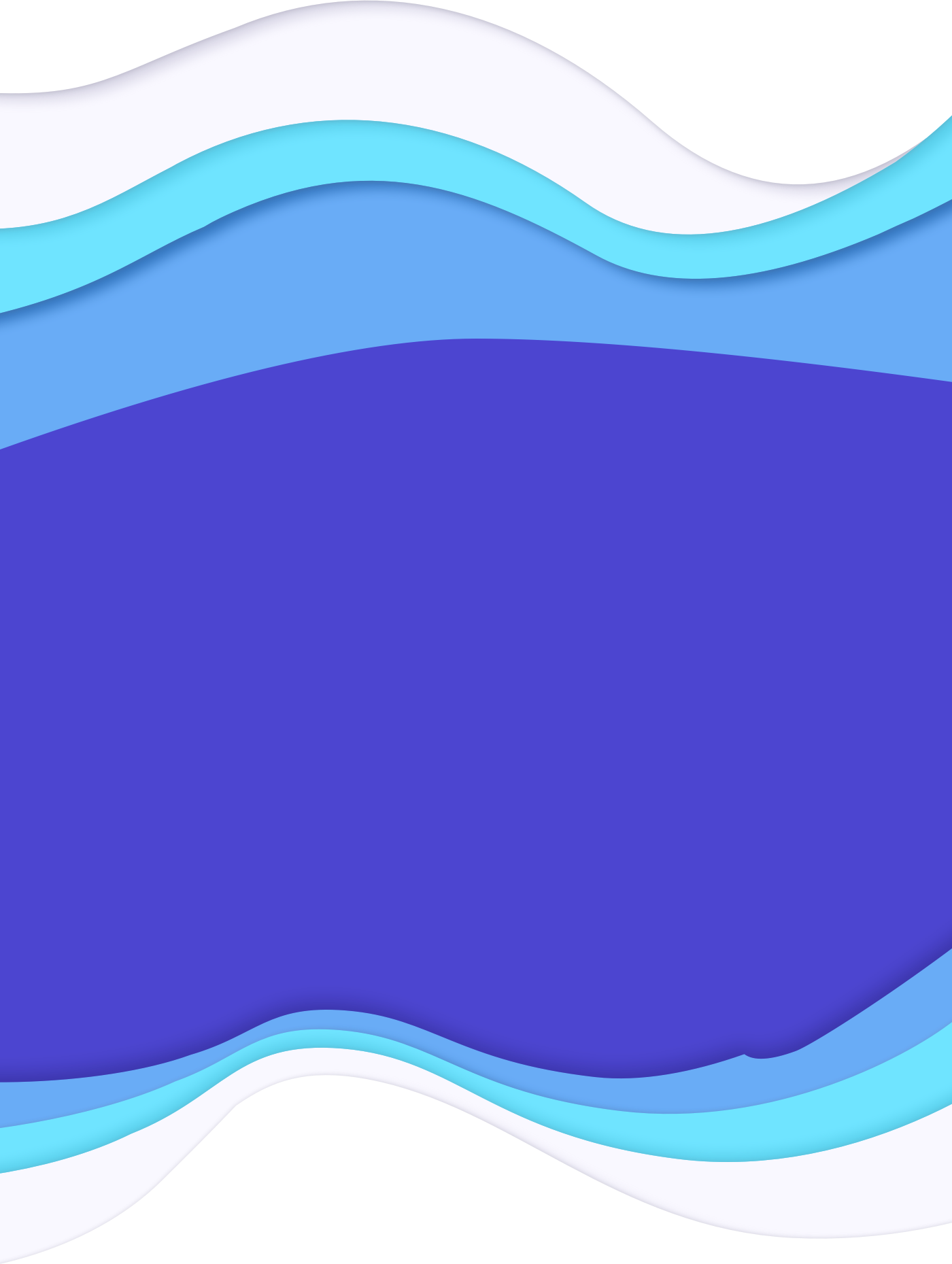 КАК СДЕЛАТЬ ХОРОШУЮ ТЕЛЕМЕДИЦИНУ (ПРИМЕР)
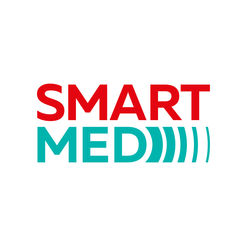 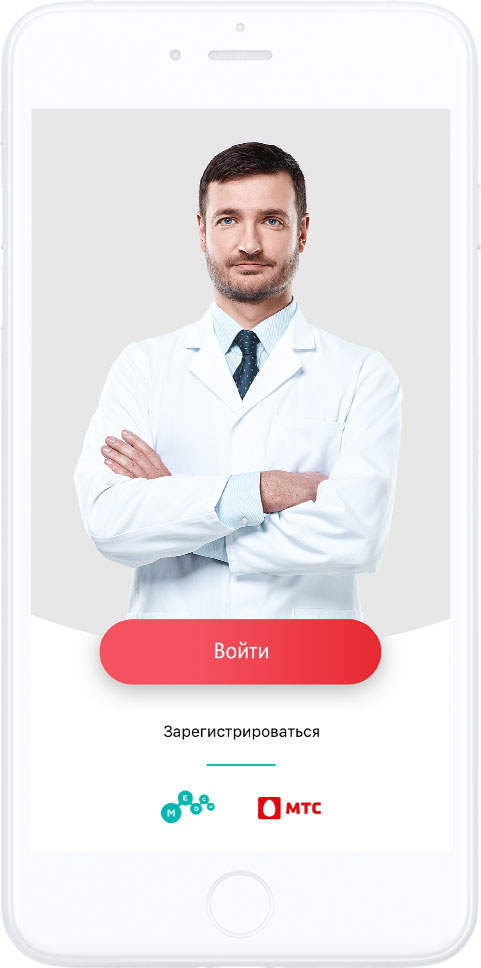 92% затрат на back- и mid-office
8% интеграция
ЧЕГО ЖЕ НЕ ХВАТАЕТ?
ВЗГЛЯД С ДРУГОЙ СТОРОНЫ
ДРУГАЯ СТОРОНА ТЕЛЕМЕДИЦИНЫ (BACK- & MID-OFFICE)
Консалтинг по управлению ресурсами
Маркетинг по востребованным специальностям и сервисам
Телемедицинские порталы (marketplaces)
Продажа телемедицинских программ (подписок)
Агрегаторы страховых сервисов
Агрегаторы платежных систем
Файловые хранилища
Решения для «телемедицинской регистратуры» (очереди)
Агрегаторы/протоколы для mHealth
Голосовые помощники
Интеграторы для фарм-ритейла
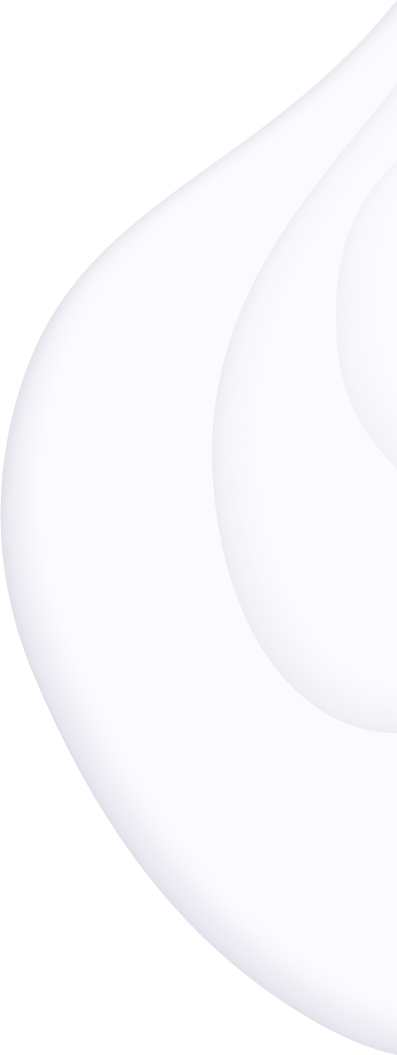 Спасибо за внимание!
+7 (495) 780 60 51
igor@postmodern.ru
г. Москва, Тессинский переулок, дом 5 строение 1
http://medialog.ru
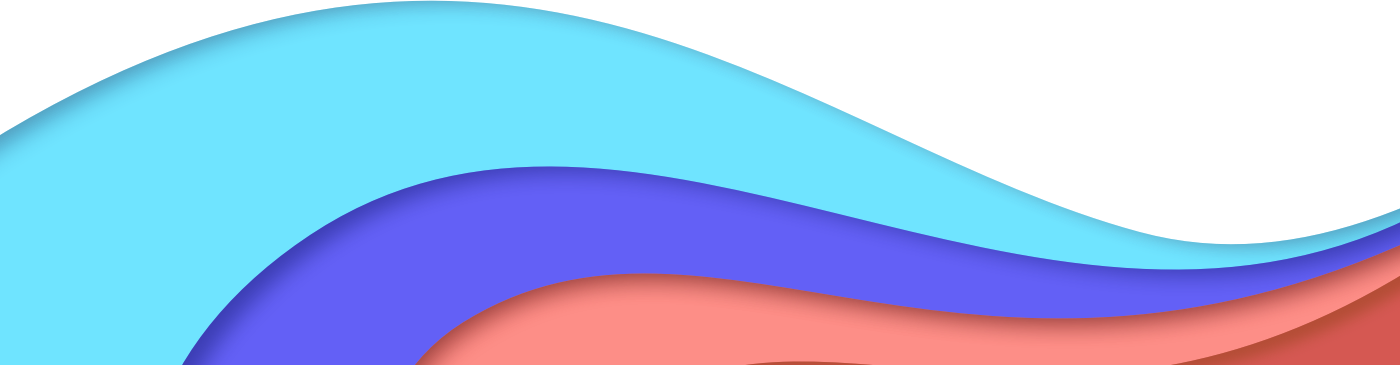